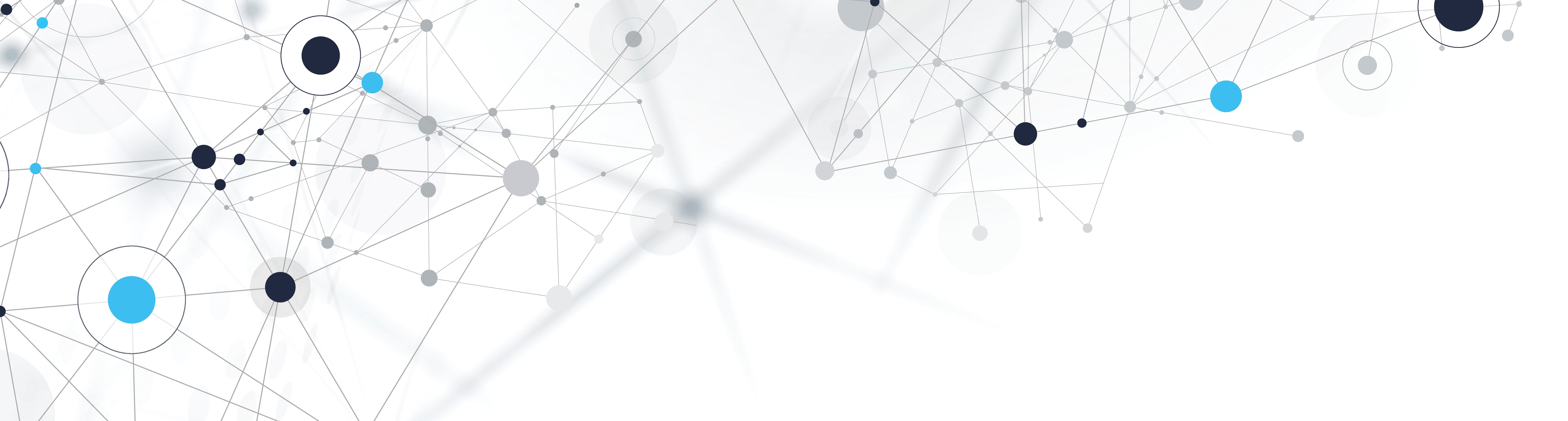 Nasze zmysły -STYMULACJA
Przygotowała Joanna  Niewiarowska terapeutka SI Sp3 Ząbki
Nasze zmysły potrzebują  boDźców do działania.
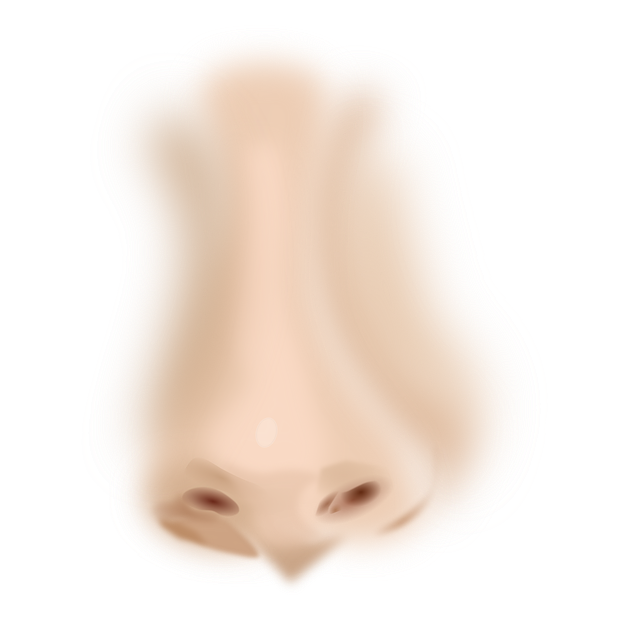 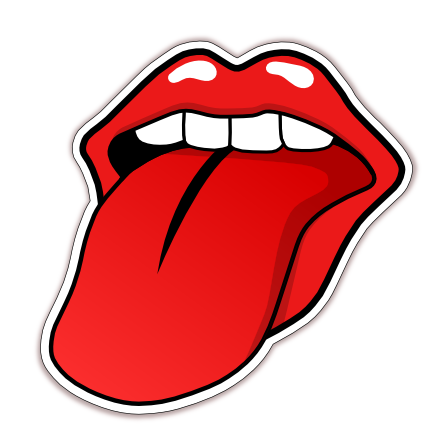 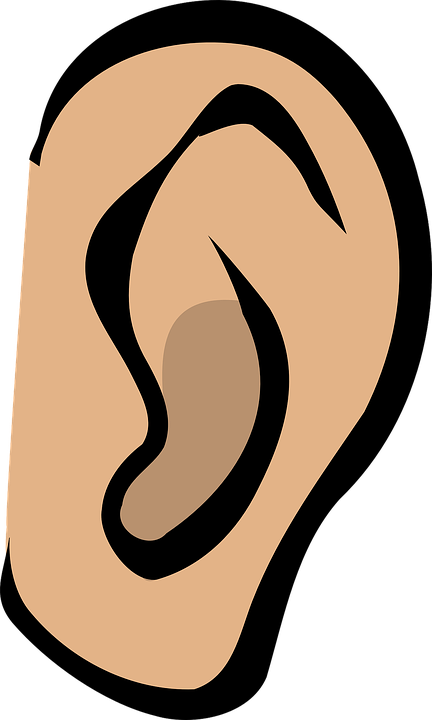 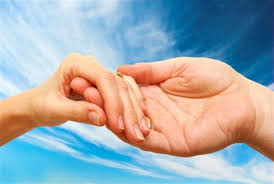 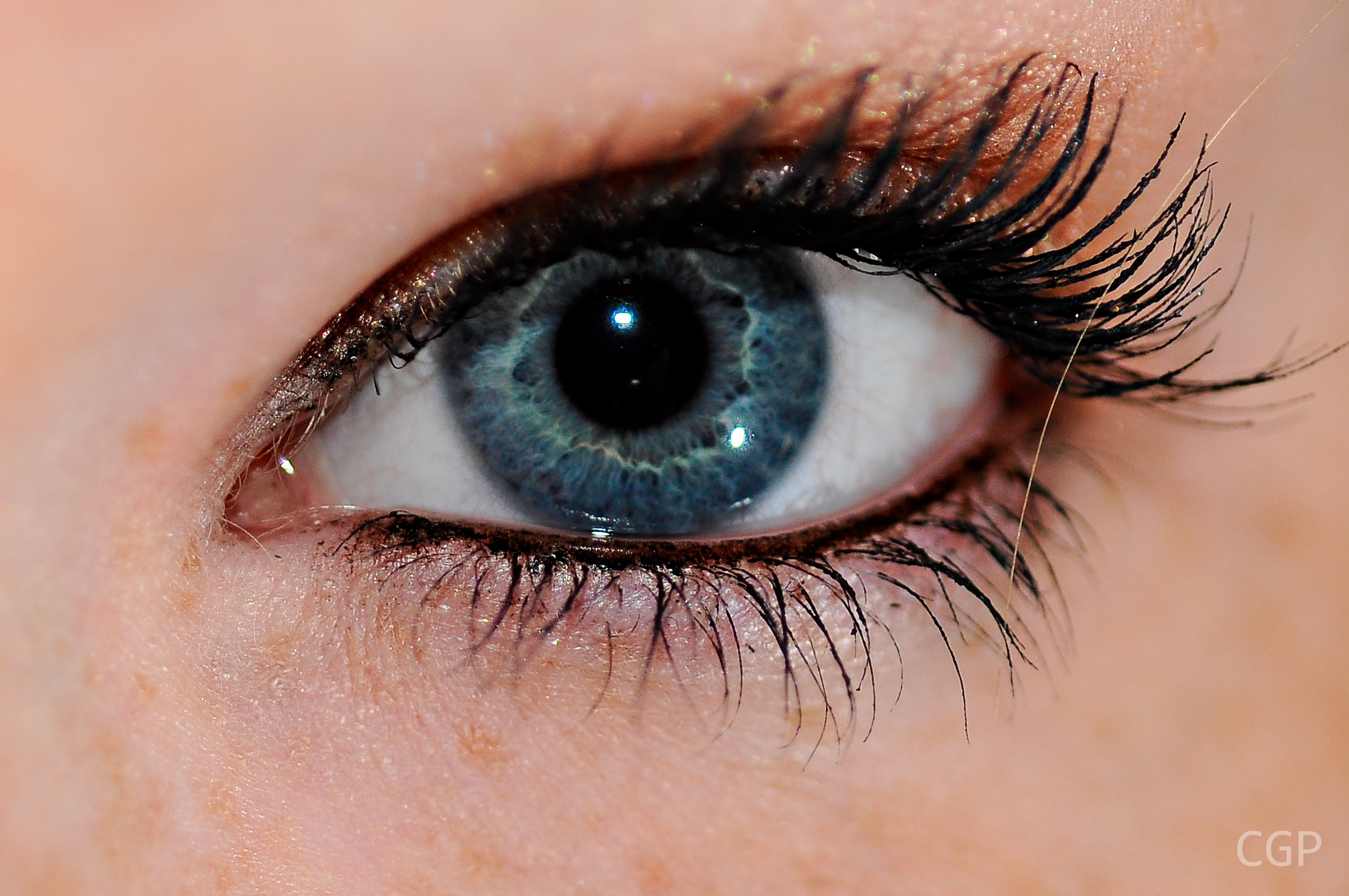 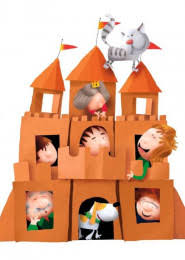 WZROKSTYMULACJA tego ZMYSŁU poprawia funkcjonowanie dziecka w zakresie - SPOSTRZEGANIa - KOORDYNACJi OKO-RUCHOWej - KONCENTRACJi UWAGI  - Pamięci - WSPÓŁPRACy pomiędzy PÓŁKULami   Mózgowymi
.
SŁUCHSTYMULacja tego zmysłu poprawia funkcjonowanie dziecka w zakresie - ROZWoju PSYCHORUCHOWego  - Linwinistycznego - Emocjonalnego - KOORDYNACJI SŁUCHOWO-RUCHOWEJ - Sekwencji  - pamięci
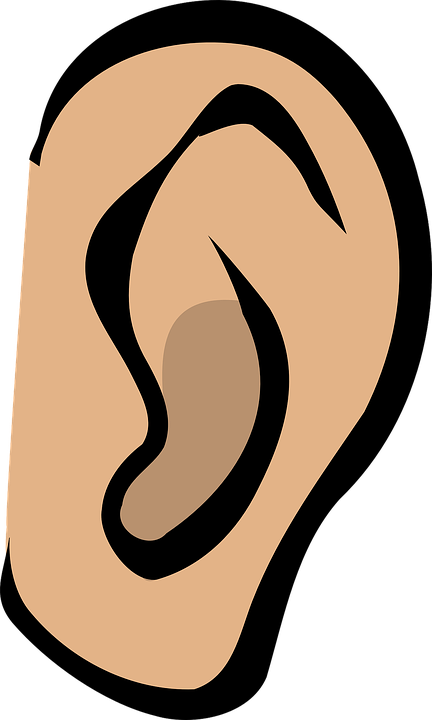 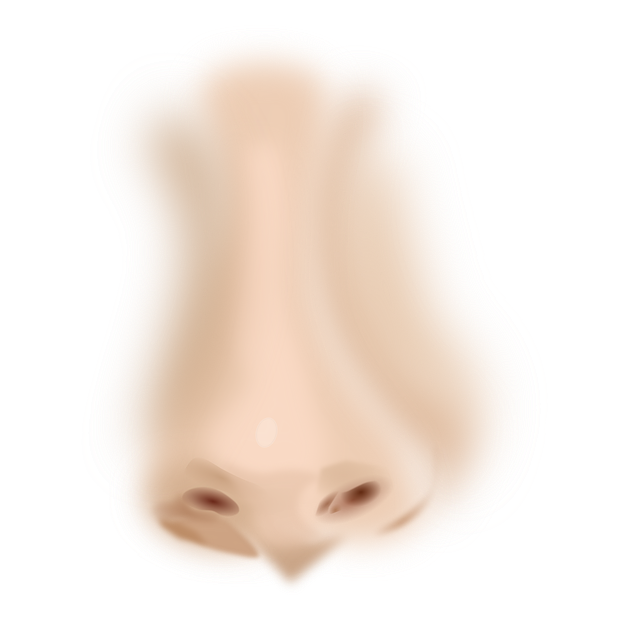 WĘCHSTYMULACJA tego ZMYSŁU poprawia funkcjonowanie dziecka w zakresie - SPOSTRZEGANIA  - MYŚLENIA - PAMIĘci - MOWy  - KONCETRACJi UWAGI.
DOTYKStymulacja tego zmysłu poprawia funkcjonowanie dziecka w zakresie  - orientacji przestrzennej  - UKŁADu EMOCJONALNego
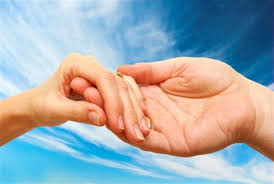 SMAKstymulacja tego zmysłu poprawia funkcjonowanie dziecka w zakresie - POBUDZAnia PAMIĘci EMOCJONALNej  - KONCENTRACJi - MYŚLENIa LOGICZNEgo - KONCENTRACJi UWAGI - RÓŻNICOWANIa.
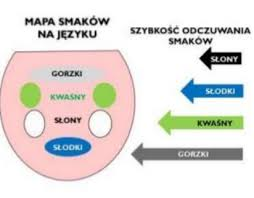 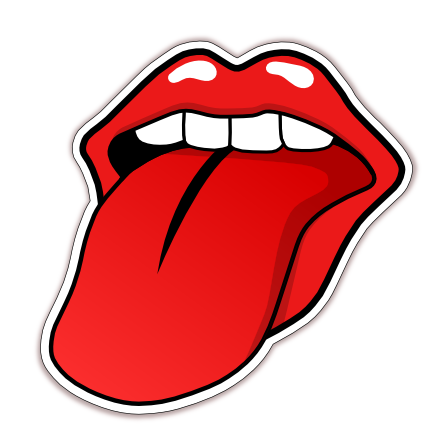 ZMYSŁY rozwijają ZAPRASZAM DO ZABAWY W DOMU Z RODZICAMI.CZEKAM NA CIEKAWE ZDJĘCIA OD PAŃSTWA.JESTEM DO waSZEJ DYSPOZYCJIPISZCIE poprzez e-dziennik, DZWOŃCIE PYTAJCIE .DZIĘKUJĘ ZA uWAGĘJOANNA NIEWIAROWSKA TERAPEUTA si
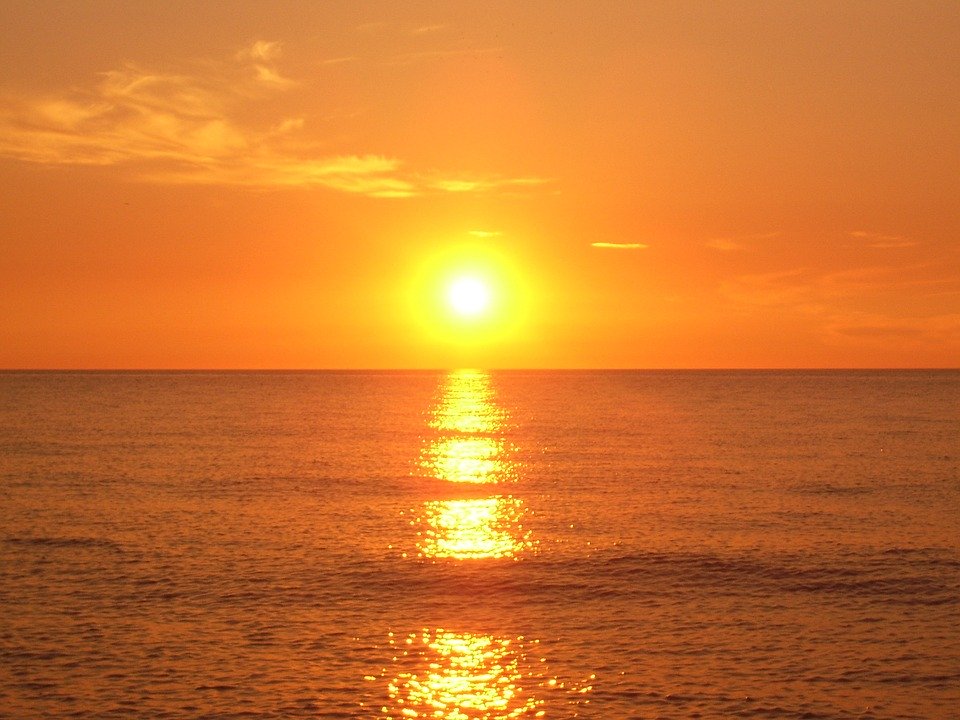